Chapter 18
Electrochemistry
18.1		Balancing Oxidation–Reduction Equations
18.2  	Galvanic Cells
18.3  	Standard Reduction Potentials
18.4		Cell Potential, Electrical Work, and Free 	Energy
18.6		Batteries
18.7		Corrosion
18.8		Electrolysis
18.9		Commercial Electrolytic Processes
Copyright © Cengage Learning. All rights reserved
2
Electron Transfer Reactions
Electron transfer reactions are oxidation-reduction or redox reactions.
Results in the generation of an electric current (electricity) or be caused by imposing an electric current. 
Therefore, this field of chemistry is often called ELECTROCHEMISTRY.
2Mg (s) + O2 (g)          2MgO (s)
2Mg          2Mg2+ + 4e-
O2 + 4e-          2O2-
Electrochemical processes are oxidation-reduction reactions in which:
the energy released by a spontaneous reaction is converted to electricity or
electrical energy is used to cause a nonspontaneous reaction to occur
0
0
2+
2-
Oxidation half-reaction (lose e-)
Reduction half-reaction (gain e-)
19.1
Terminology for Redox Reactions
OXIDATION—loss of electron(s) by a species; increase in oxidation number; increase in oxygen.
REDUCTION—gain of electron(s); decrease in oxidation number; decrease in oxygen; increase in hydrogen.
Half–Reactions
The overall reaction is split into two half–reactions, one involving oxidation and one reduction.	
	8H+ + MnO4- + 5Fe2+   Mn2+ + 5Fe3+ + 4H2O

	Reduction: 8H+ + MnO4- + 5e-    Mn2+ + 4H2O
	Oxidation:  5Fe2+    5Fe3+ + 5e-
Copyright © Cengage Learning. All rights reserved
6
The Half–Reaction Method for Balancing Equations for Oxidation–Reduction Reactions
Write separate equations for the oxidation and reduction half–reactions.
For each half–reaction:
Balance all the elements except H and O.
Balance O using H2O.
Balance H using H+.
Balance the charge using electrons.
Copyright © Cengage Learning. All rights reserved
7
The Half–Reaction Method for Balancing Equations for Oxidation–Reduction Reactions
If necessary, multiply one or both balanced half–reactions by an integer to cancel out the electrons.
Add the half–reactions, and cancel identical species.
Check that the elements and charges are balanced.
Copyright © Cengage Learning. All rights reserved
8
Cr2O72-(aq) + SO32-(aq)  Cr3+(aq) + SO42-(aq)

How can we balance this equation?
First Steps:
Separate into half-reactions.
Balance elements except H and O.
Copyright © Cengage Learning. All rights reserved
9
Method of Half Reactions
Cr2O72-(aq)  Cr3+(aq)  
SO32-(aq)  SO42-(aq)
Now, balance all elements except O and H.
Copyright © Cengage Learning. All rights reserved
10
Method of Half Reactions (continued)
Cr2O72-(aq)  2Cr3+(aq) 
SO32-(aq)  + SO42-(aq) 
How can we balance the oxygen atoms?
Copyright © Cengage Learning. All rights reserved
11
Method of Half Reactions (continued)
Cr2O72-(aq)  2Cr3+(aq) + 7H2O 
H2O +SO32-(aq)  + SO42-(aq)
How can we balance the hydrogen atoms?
Copyright © Cengage Learning. All rights reserved
12
Method of Half Reactions (continued)
This reaction occurs in an acidic solution.
14H+ + Cr2O72-  2Cr3+ + 7H2O 
H2O +SO32-  SO42- + 2H+
How can we write the electrons?
Copyright © Cengage Learning. All rights reserved
13
Method of Half Reactions (continued)
This reaction occurs in an acidic solution.
6e- + 14H+ + Cr2O72-  2Cr3+ + 7H2O 
H2O +SO32-  SO42- + 2H+ + 2e- 
How can we balance the electrons?
Copyright © Cengage Learning. All rights reserved
14
Method of Half Reactions (continued)
14H+ + 6e- + Cr2O72-  2Cr3+ + 7H2O 
3[H2O +SO32-  SO42- + 2e- + 2H+]

Final Balanced Equation:

       Cr2O72- + 3SO32- + 8H+  2Cr3+ + 3SO42- + 4H2O
Copyright © Cengage Learning. All rights reserved
15
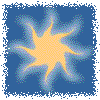 Exercise
Balance the following oxidation–reduction reaction that occurs in acidic solution.

Br–(aq) + MnO4–(aq)  Br2(l)+ Mn2+(aq)

10Br–(aq) + 16H+(aq) + 2MnO4–(aq)  5Br2(l)+ 2Mn2+(aq) + 8H2O(l)
Copyright © Cengage Learning. All rights reserved
16
[Speaker Notes: 10Br-(aq) + 16H+(aq) + 2MnO4-(aq)  5Br2(l)+ 2Mn2+(aq) + 8H2O(l)]
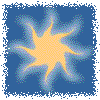 Exercise
Balance the following oxidation–reduction reaction.

K2Cr2O7 + SnCl2 + HCl  CrCl3 + SnCl4 + KCl + H2O

K2Cr2O7 + H2O + S  SO2 + KOH + Cr2O3
Copyright © Cengage Learning. All rights reserved
17
The Half–Reaction Method for Balancing Equations for Oxidation–Reduction Reactions Occurring in Basic Solution
Use the half–reaction method as specified for acidic solutions to obtain the final balanced equation as if H+ ions were present.
To both sides of the equation, add a number of OH– ions that is equal to the number of H+ ions. (We want to eliminate H+ by forming H2O.)
Copyright © Cengage Learning. All rights reserved
18
The Half–Reaction Method for Balancing Equations for Oxidation–Reduction Reactions Occurring in Basic Solution
Form H2O on the side containing both H+ and OH– ions, and eliminate the number of H2O molecules that appear on both sides of the equation.
Check that elements and charges are balanced.
Copyright © Cengage Learning. All rights reserved
19
Practice
Cr(OH)3 + ClO3- --> CrO42- + Cl- (basic)
Copyright © Cengage Learning. All rights reserved
20
Galvanic Cell
Device in which chemical energy is changed to electrical energy.
Uses a spontaneous redox reaction to produce a current that can be used to do work.
Copyright © Cengage Learning. All rights reserved
21
A Galvanic Cell
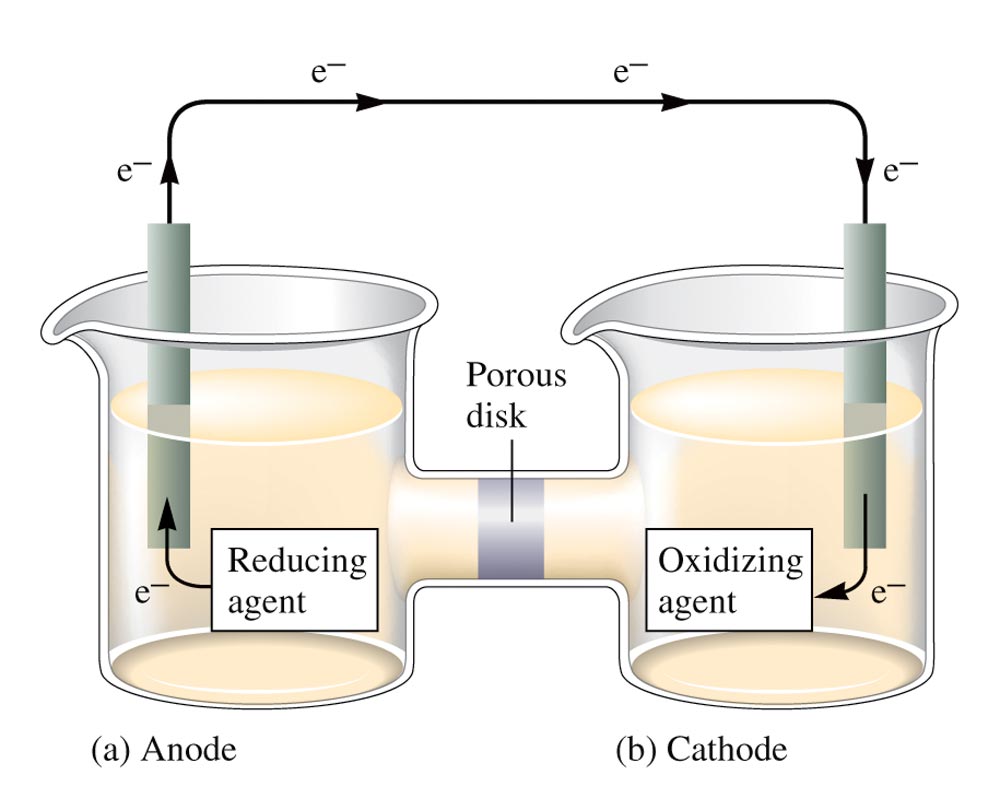 Copyright © Cengage Learning. All rights reserved
22
Galvanic Cell
Oxidation occurs at the anode.
Reduction occurs at the cathode.
Salt bridge or porous disk – devices that allow ions to flow without extensive mixing of the solutions.
Salt bridge – contains a strong electrolyte held in a Jello–like matrix.
Porous disk – contains tiny passages that allow hindered flow of ions.
Copyright © Cengage Learning. All rights reserved
23
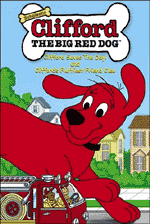 Galvanic Cells
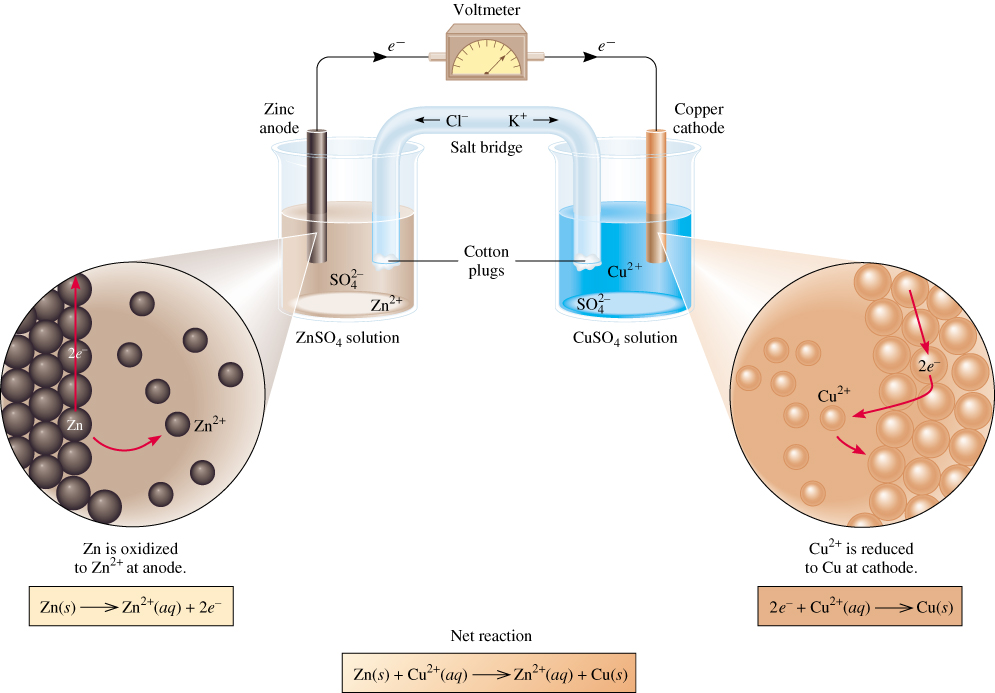 anode
oxidation
cathode
reduction
-
+
spontaneous
redox reaction
19.2
http://www.mhhe.com/physsci/chemistry/essentialchemistry/flash/galvan5.swf
http://glencoe.mheducation.com/sites/0003152012/student_view0/chapter18/animations.html#
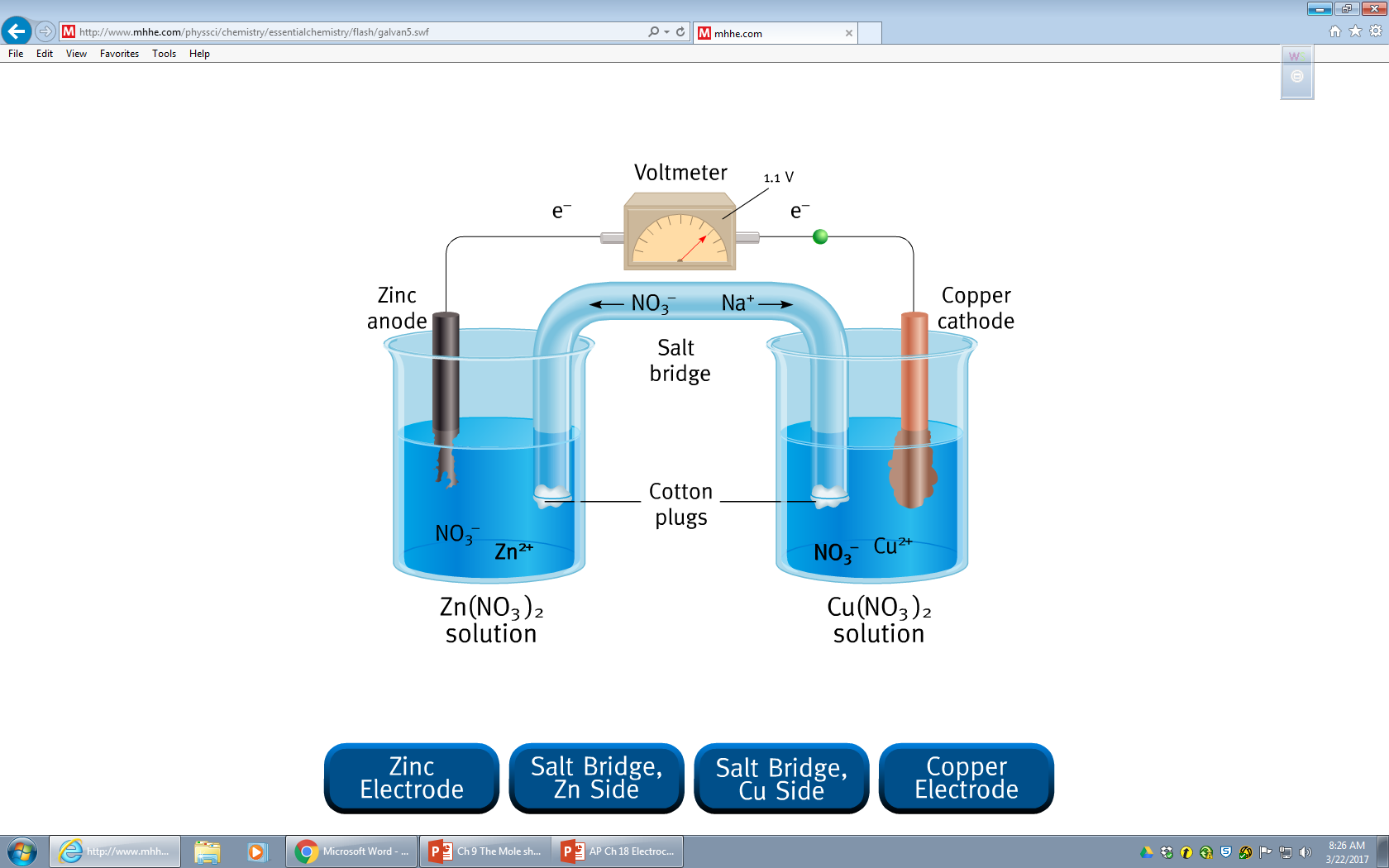 Copyright © Cengage Learning. All rights reserved
25
Cell Potential
A galvanic cell consists of an oxidizing agent in one compartment that pulls electrons through a wire from a reducing agent in the other compartment.
The “pull”, or driving force, on the electrons is called the cell potential (      ), or the electromotive force (emf) of the cell.
Unit of electrical potential is the volt (V).
1 joule of work per coulomb of charge transferred. (Joule = coulomb x volt)
1 ampere = 1 coulomb per second
1 mole of e- = 96,485 coulombs
Copyright © Cengage Learning. All rights reserved
26
Galvanic Cell
All half-reactions are given as reduction processes in standard tables.
Table 18.1 
1 M, 1 atm, 25°C
When a half-reaction is reversed, the sign of E ° is reversed.
When a half-reaction is multiplied by an integer, E ° remains the same.
A galvanic cell runs spontaneously in the direction that gives a positive value for E °cell.
Copyright © Cengage Learning. All rights reserved
27
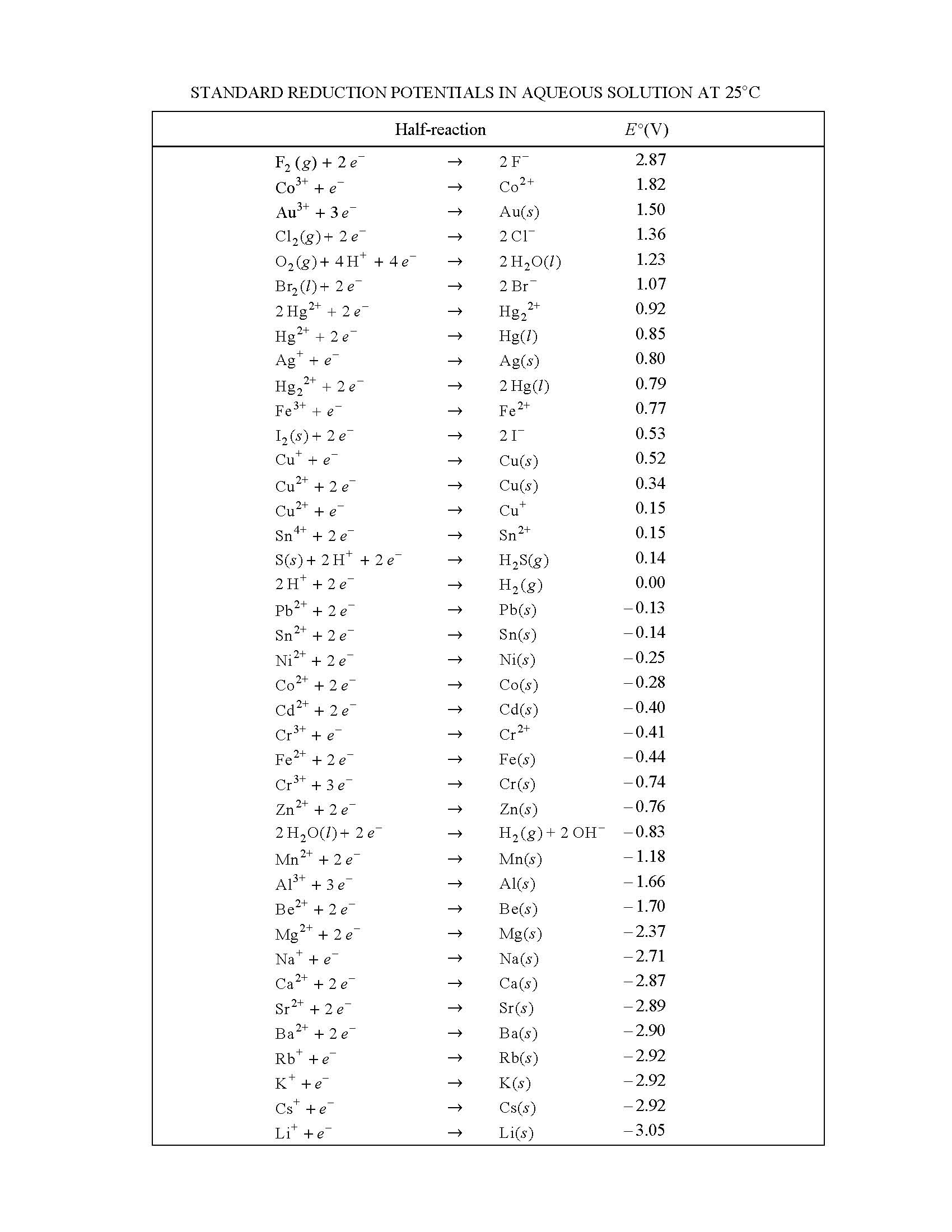 OLD Official AP
Reduction Table

Copyright
College Board

These values are now provided within each problem when needed
Example:   Fe3+(aq) + Cu(s) → Cu2+(aq) + Fe2+(aq)
Half-Reactions:
Fe3+ + e– → Fe2+	 E ° = 0.77 V
Cu2+ + 2e– → Cu	 E ° = 0.34 V
To calculate the cell potential, we must reverse reaction 2.
Cu → Cu2+ + 2e– 	 – E ° = – 0.34 V
Copyright © Cengage Learning. All rights reserved
29
Overall Balanced Cell Reaction
2Fe3+ + 2e– → 2Fe2+         E ° = 0.77 V (cathode)
	Cu → Cu2+ + 2e– 	 – E ° = – 0.34 V (anode)
Cell Potential:
	 E °cell = E °(cathode) – E °(anode)
     **not on formula sheet!*** the – in the equation automatically flips the anode
E °cell = 0.77 V – 0.34 V = 0.43 V
Copyright © Cengage Learning. All rights reserved
30
Charging a Battery
When you charge a battery, you are forcing the electrons backwards (from the + to the -).  To do this, you will need a higher voltage backwards than forwards.  This is why the ammeter in your car often goes slightly higher while your battery is charging, and then returns to normal.
In your car, the battery charger is called an alternator.  If you have a dead battery, it could be the battery needs to be replaced OR the alternator is not charging the battery properly.
Line Notation
Used to describe electrochemical cells.
Anode components are listed on the left.
Cathode components are listed on the right.
Separated by double vertical lines.
The concentration of aqueous solutions should be specified in the notation when known.
Example: Mg(s)|Mg2+(aq)||Al3+(aq)|Al(s)
Mg → Mg2+ + 2e–	(anode)
Al3+ + 3e– → Al	(cathode)
Copyright © Cengage Learning. All rights reserved
32
Work
Work is never the maximum possible if any current is flowing.
In any real, spontaneous process some energy is always wasted – the actual work realized is always less than the calculated maximum.
Copyright © Cengage Learning. All rights reserved
33
Maximum Cell Potential
Directly related to the free energy difference between the reactants and the products in the cell.
ΔG° = –nFE °  **on formula sheet
F = 96,485 C/mol e–
Copyright © Cengage Learning. All rights reserved
34
A Concentration Cell
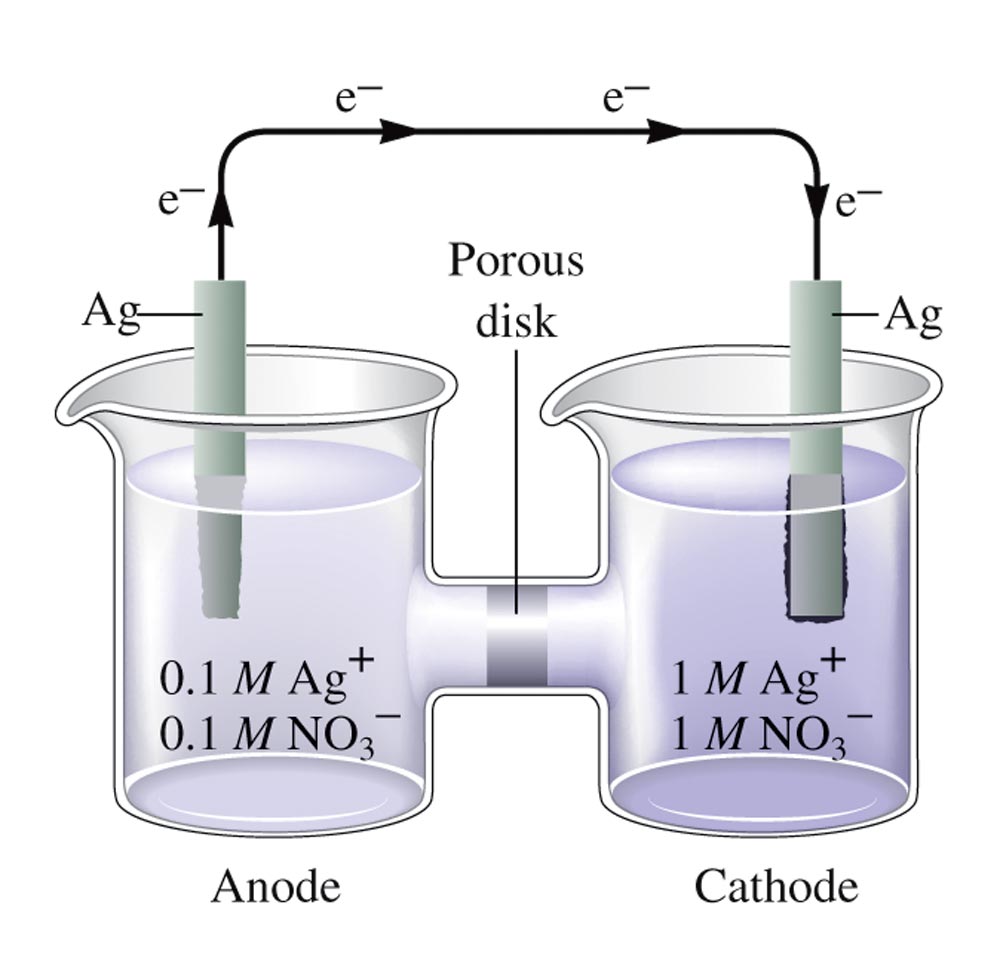 Copyright © Cengage Learning. All rights reserved
35
Nernst Equation
At 25°C:                    n = number of moles of e-



or



(at equilibrium)
**NOT on formula sheet
Copyright © Cengage Learning. All rights reserved
36
Nernst Equation
At ANY temp:            n = number of moles of e-
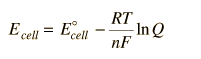 ** on formula sheet
Copyright © Cengage Learning. All rights reserved
37
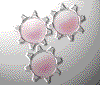 Concept Check
Explain the difference between E and E °.
When is E equal to zero?
	When the cell is in equilibrium ("dead" battery).
Copyright © Cengage Learning. All rights reserved
38
[Speaker Notes: ε is the cell potential at any condition, and ε is the cell potential under standard conditions (1.0 M or 1 atm, and 25C).
ε equals zero when the cell is in equilibrium ("dead" battery). ε is equal to zero for a concentration cell.]
Spontaneity of Redox Reactions
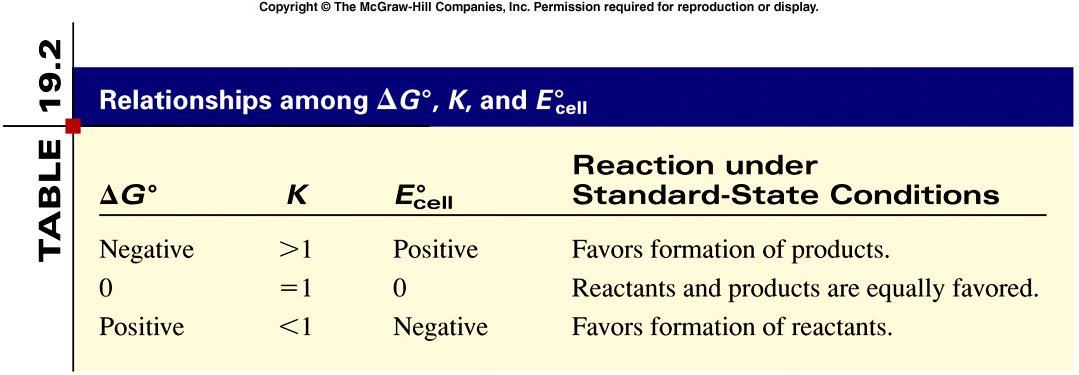 19.4
One of the Six Cells in a 12–V Lead Storage Battery
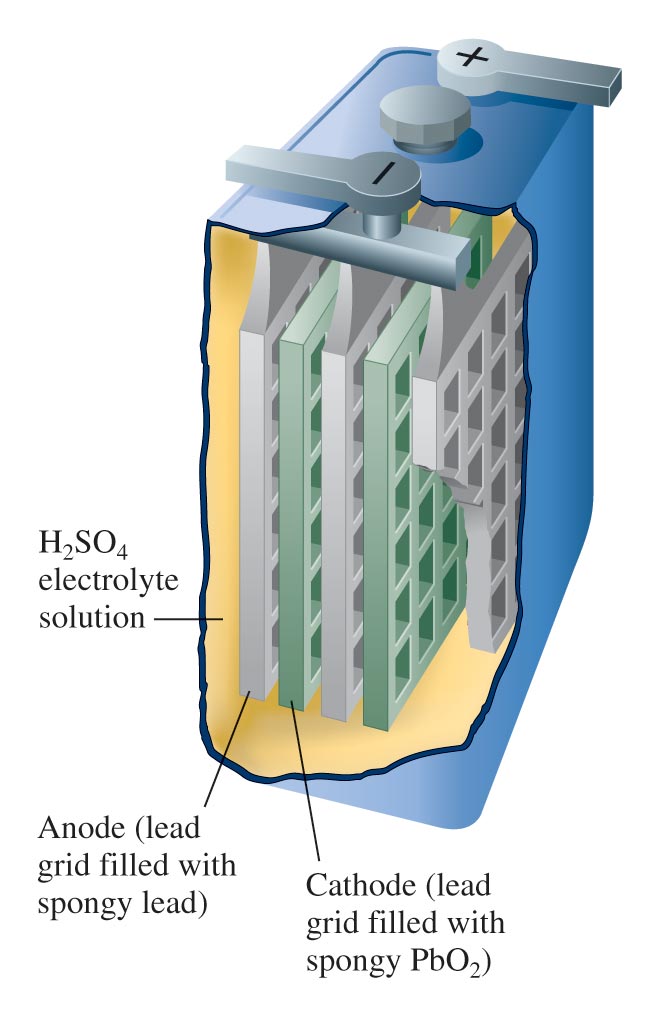 Copyright © Cengage Learning. All rights reserved
40
A Common Dry Cell Battery
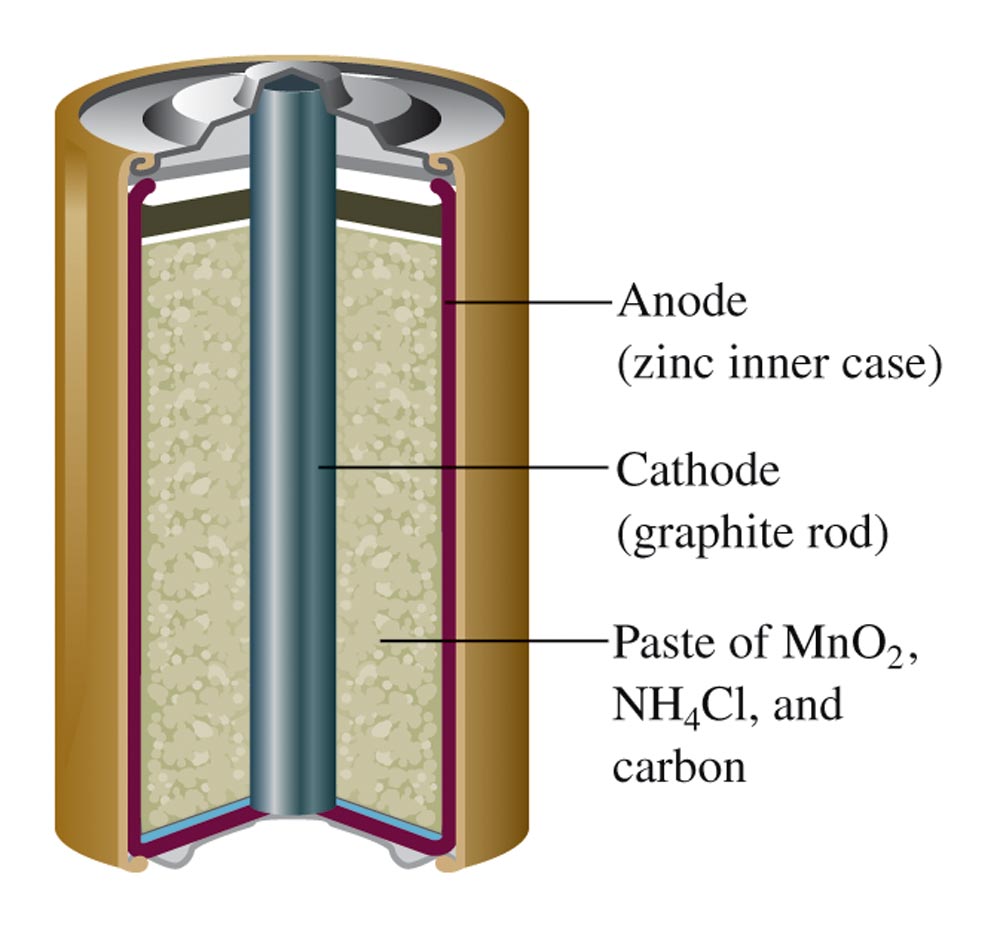 Copyright © Cengage Learning. All rights reserved
41
A Mercury Battery
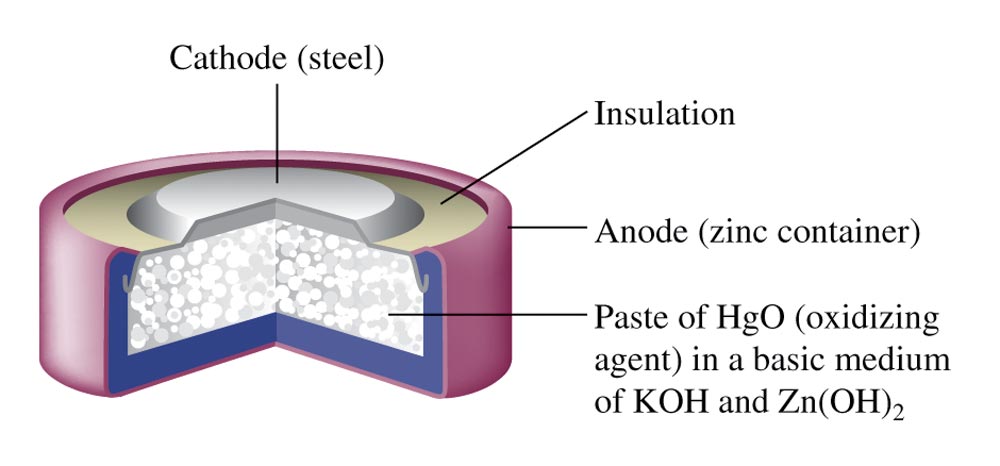 Copyright © Cengage Learning. All rights reserved
42
Schematic of the Hydrogen-Oxygen Fuel Cell
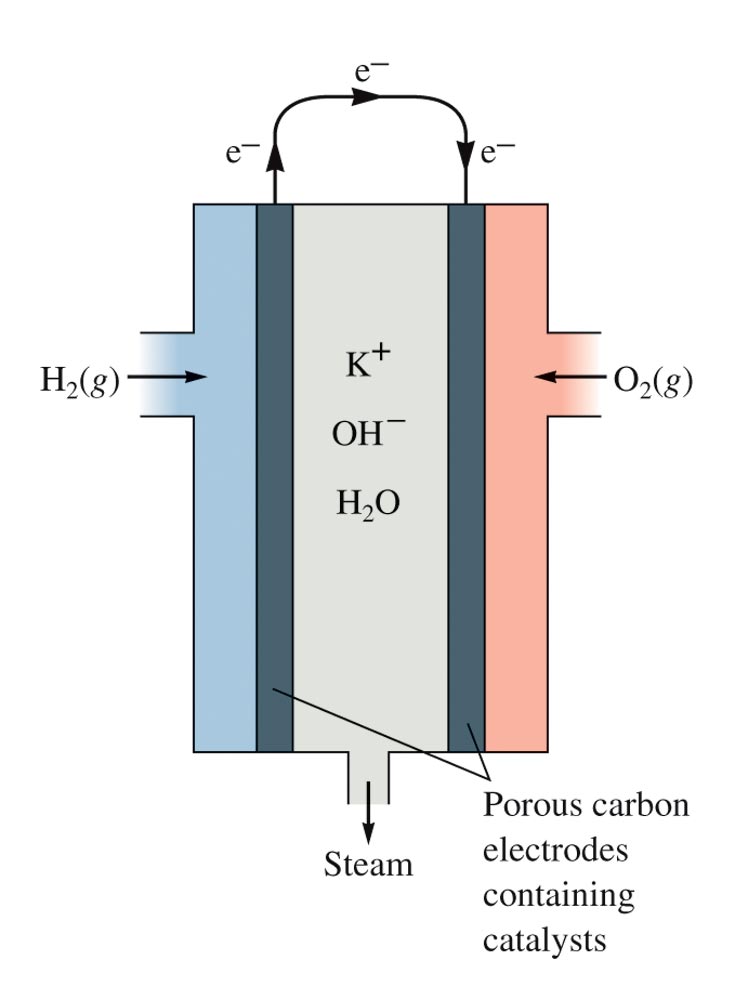 Copyright © Cengage Learning. All rights reserved
43
2+
2+
2+
Hg2 /Ag2Hg3   0.85 V
Sn   /Ag3Sn   -0.05 V
Sn   /Ag3Sn   -0.05 V
Chemistry In Action: Dental Filling Discomfort
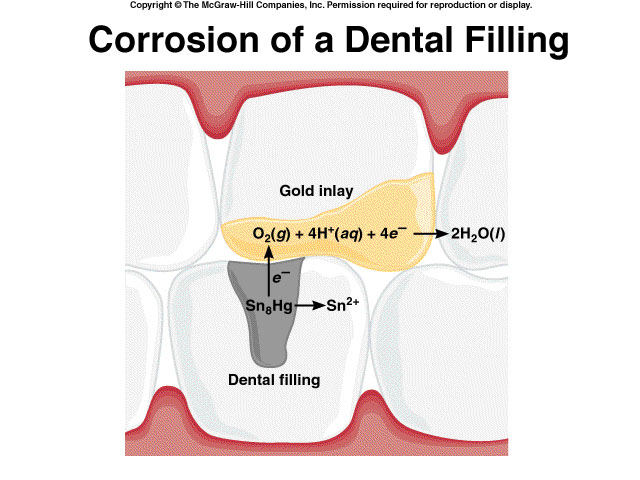 The Electrochemical Corrosion of Iron
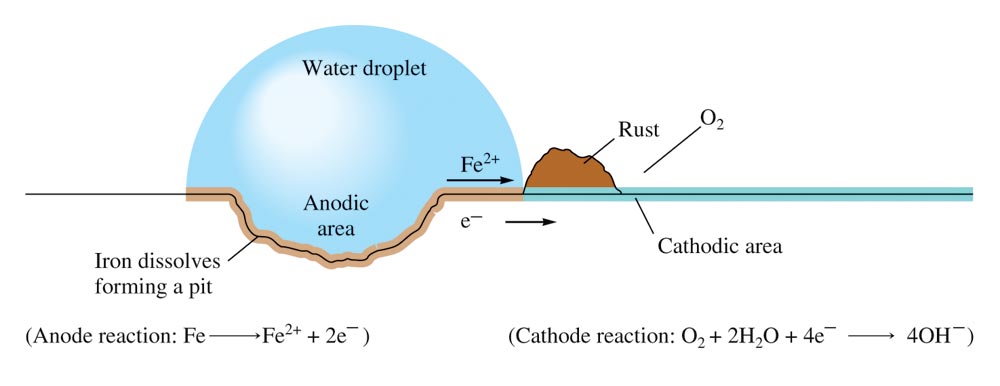 Copyright © Cengage Learning. All rights reserved
45
Process of returning metals to their natural state – the ores from which they were originally obtained.
Involves oxidation of the metal.
Copyright © Cengage Learning. All rights reserved
46
Corrosion Prevention
Application of a coating (like paint or metal plating)
Galvanizing
Alloying
Cathodic Protection
Protects steel in buried fuel tanks and pipelines.
Copyright © Cengage Learning. All rights reserved
47
Cathodic Protection
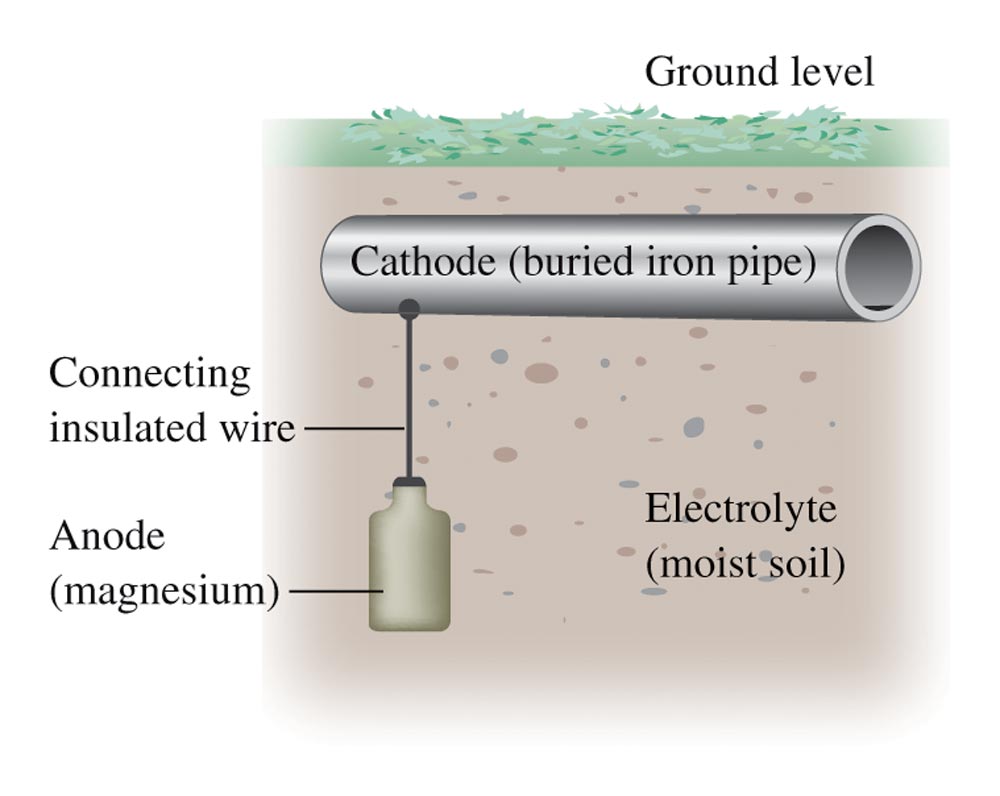 Copyright © Cengage Learning. All rights reserved
48
Forcing a current through a cell to produce a chemical change for which the cell potential is negative.
Copyright © Cengage Learning. All rights reserved
49
Electroplating a Spoon
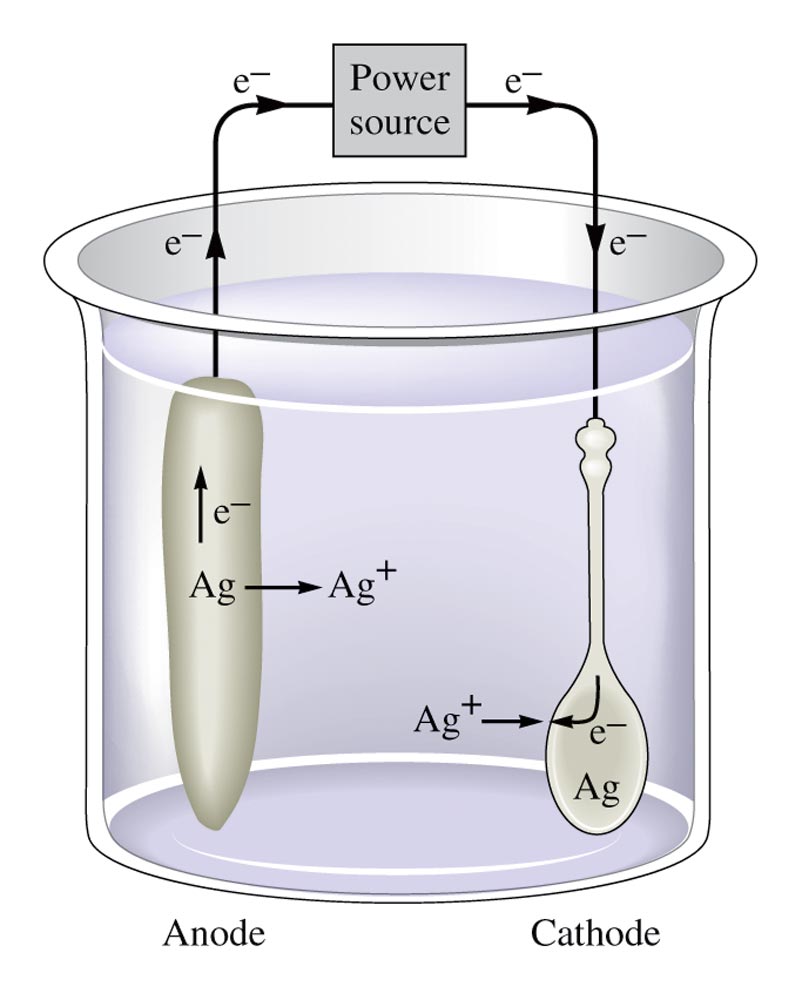 Copyright © Cengage Learning. All rights reserved
50
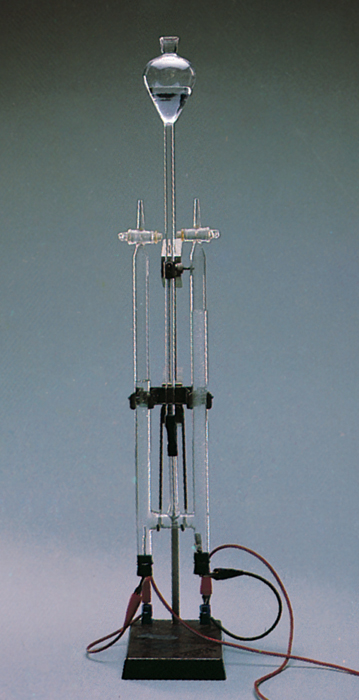 Electrolysis of Water
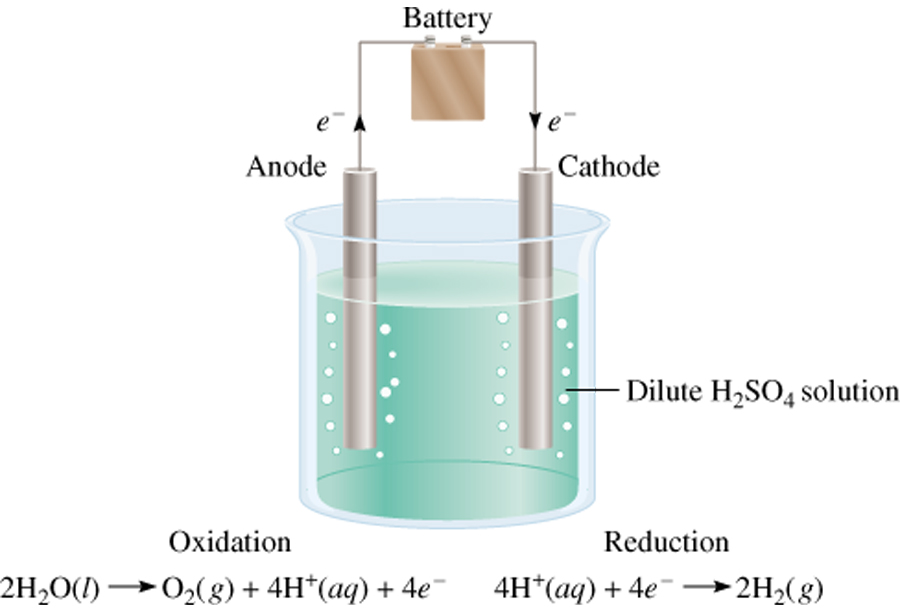 19.8
Stoichiometry of Electrolysis
How much chemical change occurs with the flow of a given current for a specified time?
	
	current and time  quantity of charge 
moles of electrons  moles of analyte 
grams of analyte
Copyright © Cengage Learning. All rights reserved
52
Stoichiometry of Electrolysis
current and time  quantity of charge
1 ampere = 1 coulomb per second
1 mole of e- = 96,485 coulombs	
	Coulombs of charge = amps (C/s) × seconds (s)
quantity of charge  moles of electrons
Copyright © Cengage Learning. All rights reserved
53
How much Ca will be produced in an electrolytic cell of molten CaCl2 if a current of 0.452 A is passed through the cell for 1.5 hours?
2 mole e- = 1 mole Ca
mol Ca = 0.452
x 1.5 hr x 3600
C
s
2Cl- (l)          Cl2 (g) + 2e-
hr
s
Ca2+ (l) + 2e-         Ca (s)
1 mol Ca
1 mol e-
x
x
96,500 C
2 mol e-
Ca2+ (l) + 2Cl- (l)           Ca (s) + Cl2 (g)
Anode:
Cathode:
= 0.0126 mol Ca
= 0.50 g Ca
19.8